ELA 9 5/31 “In Their Shoes” activity
Please get out your notes on your interview from yesterday, as well as the shoe you drew.  You can get out any colored pencils you brought if desired.
Today’s goals
Write a paragraph about your partner
(25 minutes)
Finish the shoe (10 minutes)
Practice (10 minutes)
Example Paragraph
Jared is a clean-cut and funny member of 5th Period. He may look like a typical teenager with his black vans, but there is more than meets the eye. He has the most unique nickname in the whole class—Jaja. This name comes from his 4th grade Instagram—jajasenrat.... He used to post embarrassing moments because he “thought they were cool.” If he had to do it over again, he would have posted more selfies.
	    Jared loves football. His speed is an asset. He claims he has beaten his friend Jay in the 100. His favorite moment from the season was making an interception vs. Ayala. Great Oak won 30-0. If Jared could change anything, he said, “I would change my study habits—and probably my instagram.”
APEL 5/31: Project Work Time & Textbook Return
Please get out your literature circle book and notes, and sit with your group.

You should be finished with your literature circle book, which will be turned in today with the rest of your textbooks.  Today and Monday, you are working on your project.  Here are some reminders about the two-part creative project…
Your goal: create an artistic representation of the essential theme of your chosen novel or play.
CCSS.ELA-LITERACY.RL.11-12.2
Determine two or more themes or central ideas of a text and analyze their development over the course of the text, including how they interact and build on one another to produce a complex account; provide an objective summary of the text.
Project Information
Must clearly represent the main theme(s)/message(s) of your novel
Your work can be anything from a movie-style poster or trailer, to a drawing, to a collage, to a poem or rap or song
If you are going a more visual route: think about symbols, shapes, colors and their connotative meaning, what feelings or associations those have, how they could represent a character, etc.
If going a more verbal route: think about connotative word choice, be creative, don’t just copy words from the text.  Use your own words; show me what YOU know
You must justify your representation with a written explanation of 150-200 words of how the creative work demonstrates the theme of the knowledge.
Rubric
Toast & Roast
Choose one character from your novel to roast.  The roast should be 30-60 seconds.  What makes them irritating, boring, or downright despicable?
Choose one character from your chosen work to toast.  The toast should be 30-60 seconds.  What do you like about the character, or what did they do well to make them admirable in your eyes?
Be creative!!
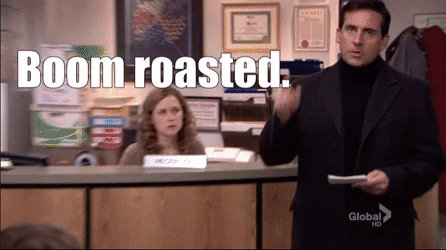 Textbook Return 5/31

Please bring ALL textbooks with you.11:40 period 41:15 period 5